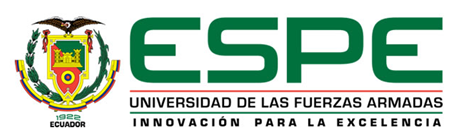 DEPARTAMENTO DE SEGURIDAD Y DEFENSA

CARRERA DE INGENIERÍA EN SEGURIDAD  MENCIÓN SEGURIDAD PÚBLICA Y PRIVADA
TEMA: “PLAN DE SEGURIDAD INTEGRAL DE LA CIUDAD DEL PUYO, PROVINCIA DE PASTAZA, ORIENTADO A LA FORMACIÓN DE UN MODELO DE CIUDAD TURÍSTICA”.
AUTOR: FABRICIO VALLEJO ARTEAGA
DIRECTOR: ING. FERNANDO SUÁREZ MOLINA
 CODIRECTOR: MSc. RENÉ VÁSQUEZ BRIONES

 SANGOLQUÍ, MAYO 2015
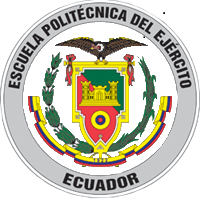 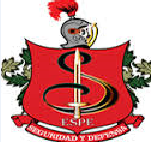 TEMARIO
INTRODUCIÓN Y MARCO LEGAL.
PLANTEAMIENTO DEL PROBLEMA.
OBJETIVOS DE LA INVESTIGACIÓN.
METODOLOGÍA DE LA INVESTIGACIÓN.
ANÁLISIS DE RESULTADOS.
CONCLUSIONES Y RECOMENDACIONES.
PROPUESTA.
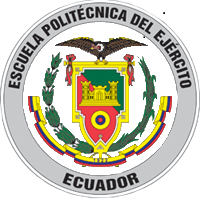 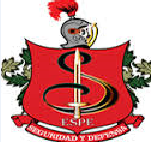 INTRODUCCIÓN
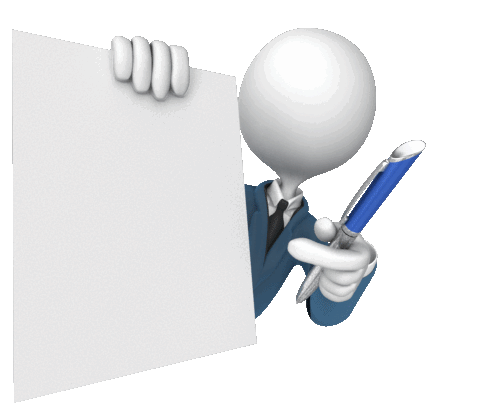 EL TURISMO EN LA CIUDAD DEL PUYO
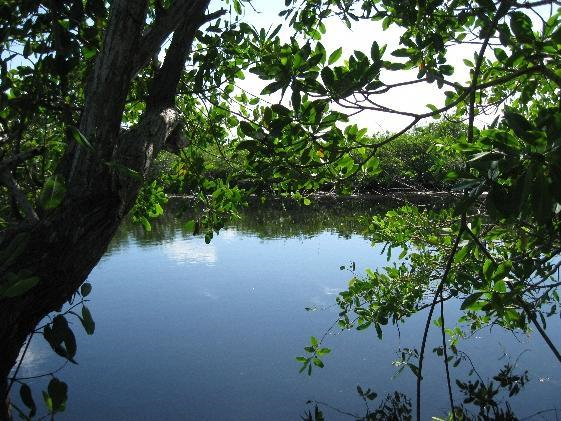 LA CIUDAD DEL PUYO
La ciudad del Puyo, es la capital de la provincia de Pastaza, con 19.727 km², de extensión.
Se encuentra a 100 Km. de Ambato, 110 Km. de Riobamba, 79 Km de Tena, 129 Km. de Macas, y 220 Km. de Quito.
Puyo tiene una población con 25.790 habitantes, esta a una altura de 960 metros y posee temperaturas promedios de 24°C. 
Cuenta con un sinnúmero de atracciones turísticas de orden natural primordialmente, así como artificiales y que se han venido a constituir como destino turístico por la excelente carretera de primer orden entre la ciudad de Baños y el Puyo.
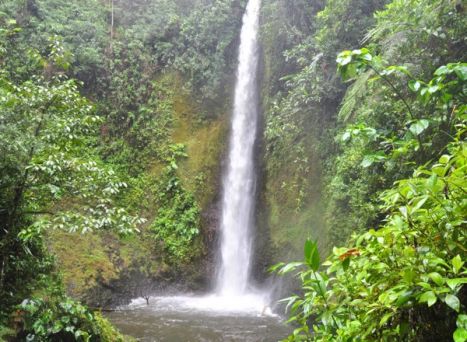 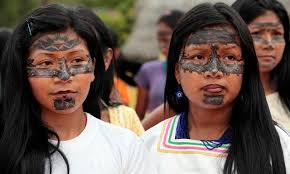 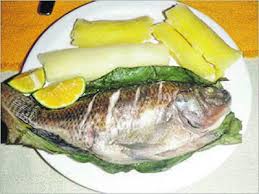 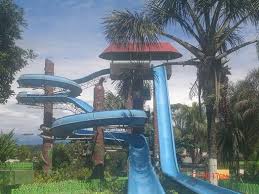 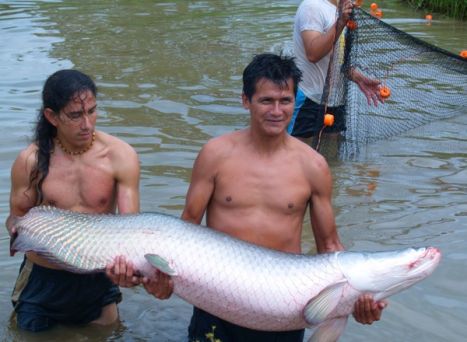 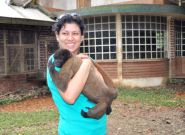 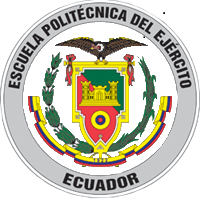 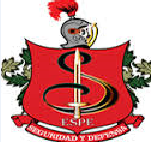 BASE LEGAL
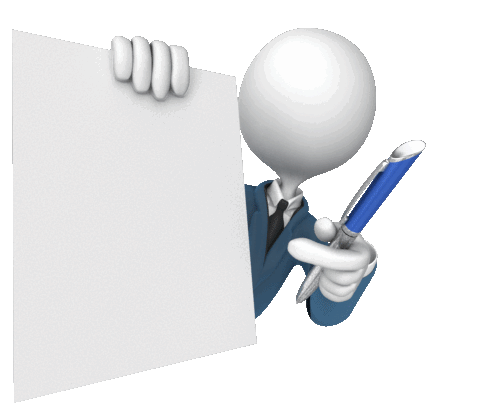 LA SEGURIDAD CIUDADANA Y LA GESTIÓN DE RIESGOS EN EL ECUADOR
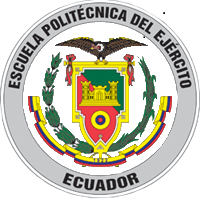 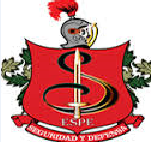 MARCO LEGAL Y NORMATIVO BASE DE LA SEGURIDAD
CONSTITUCIÓN DE LA REPÚBLICA DEL ECUADOR
PLAN NACIONAL DE SEGURIDAD INTEGRAL
LEY ORGANICA DE LA POLICÍA NACIONAL
MARCO JURÍDICO DE SEGURIDAD
CÓDIGO ORGÁNICO DE ORGANIZACIÓN TERRITORIAL, AUTONOMÍA Y DESCENTRALIZACIÓN (COOTAD).
LEY DE SEGURIDAD PÚBLICA Y DEL ESTADO
PLAN NACIONAL DEL BUEN VIVIR
La responsabilidad del Estado, en lo que respecta a la Seguridad Ciudadana, tiene establecido los conceptos, leyes, artículos y objetivos, entre los principales y directos, los mencionados en el cuadro anterior.
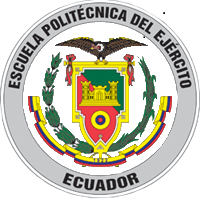 CAPÍTULO I
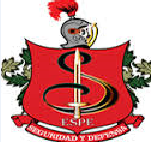 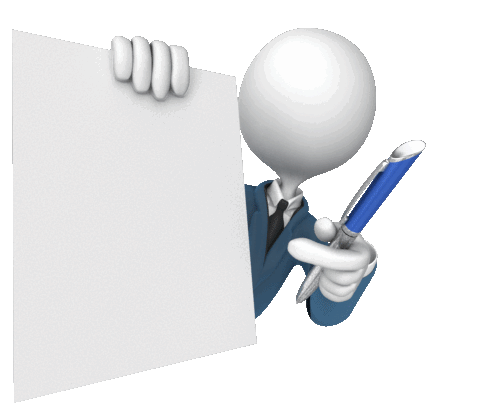 PLANTEAMIENTO DEL PROBLEMA.
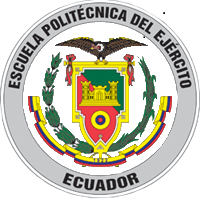 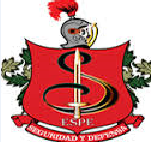 PLANTEAMIENTO DEL PROBLEMA
[Speaker Notes: Razón por la cual se ha decidido asumir como problema de investigación]
CAPÍTULO I
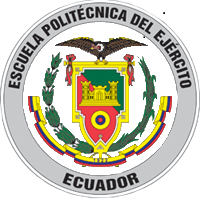 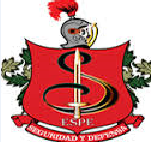 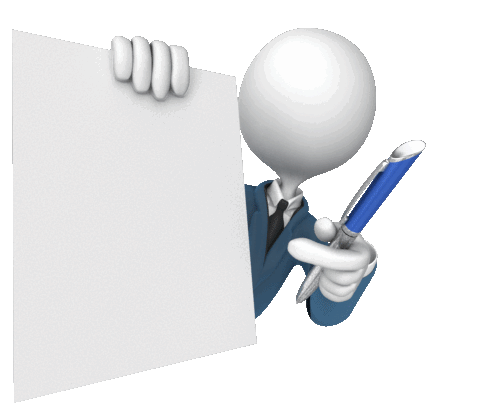 OBJETIVOS DE LA INVESTIGACIÓN
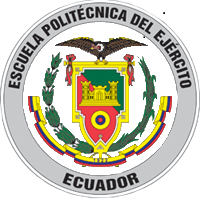 OBJETIVOS DE LA INVESTIGACIÓN
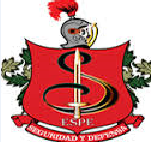 CAPÍTULO III
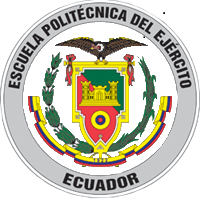 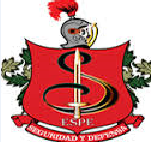 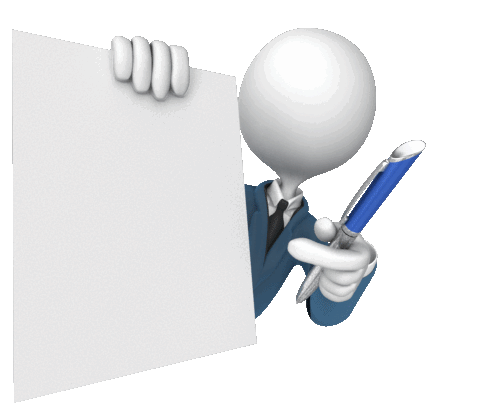 METODOLOGÍA DE LA INVESTIGACIÓN
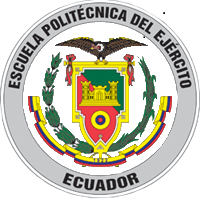 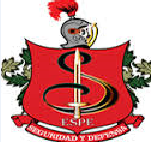 MÉTODOS UTILIZADOS
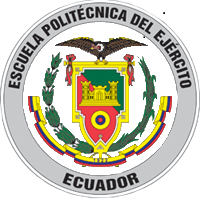 TECNICAS Y HERRAMIENTAS EMPLEADAS
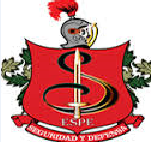 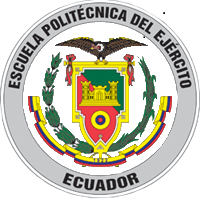 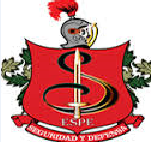 CAPÍTULO IV
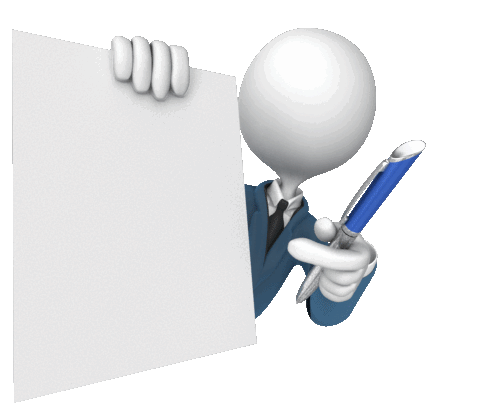 ANÁLISIS DE RESULTADOS
ANÁLISIS DE RESULTADOS
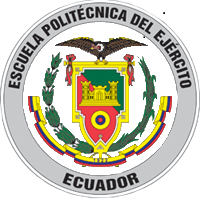 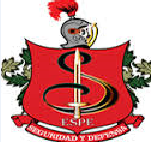 Entidades Públicas de Seguridad y de Emergencia: 

Gobernación de Pastaza
Municipio del Cantón Pastaza.
Corte Provincial de Pastaza.
Fiscalía Provincial de Pastaza.
Brigada de Selva N° 17 “Pastaza”
Comando Provincial de Policía N° 16.
Cuerpo de Bomberos Municipal
Agencia Provincial de Tránsito y Seguridad Vial de Pastaza.
Ministerio de Turismo Provincial de Pastaza.
Ministerio Provincial de Salud de Pastaza.
Secretaria de Gestión de Riesgo de Pastaza.
Dirección de Educación Hispana y Bilingüe.
Ministerio de Inclusión Económica y Social.
Comisaria  Nacional de Policía del cantón
Cruz Roja de Pastaza.
ANÁLISIS DE RESULTADOS
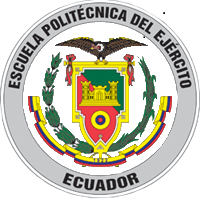 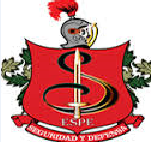 Delitos de Mayor Connotación Social año 2014
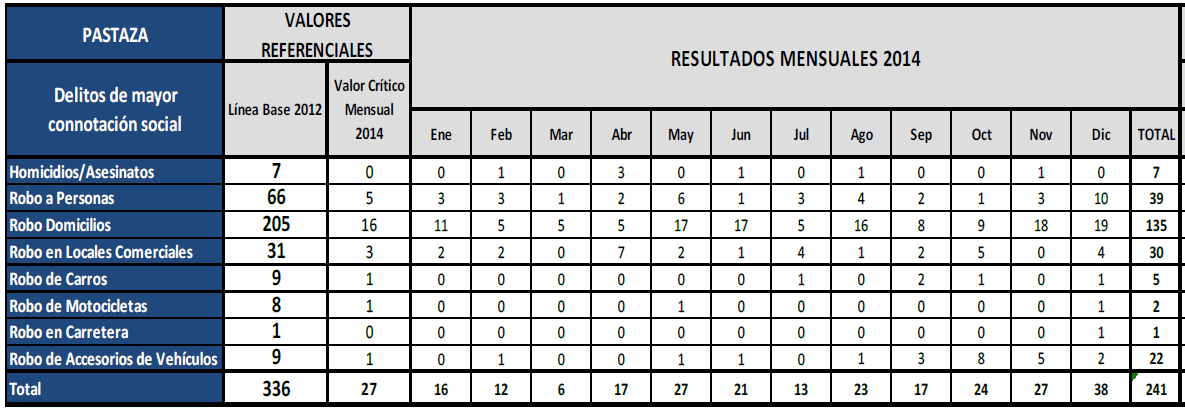 Los delitos de mayor importancia en la ciudad, son aquellos que afectan directamente a las pertenencias de la ciudadanía tales como el robo a personas, a sus domicilios, en locales comerciales y el robo de accesorios de vehículos.
ANÁLISIS DE RESULTADOS
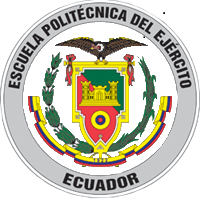 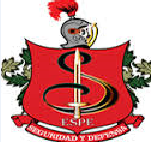 Sectorización de los Delitos en los Circuitos de Pastaza
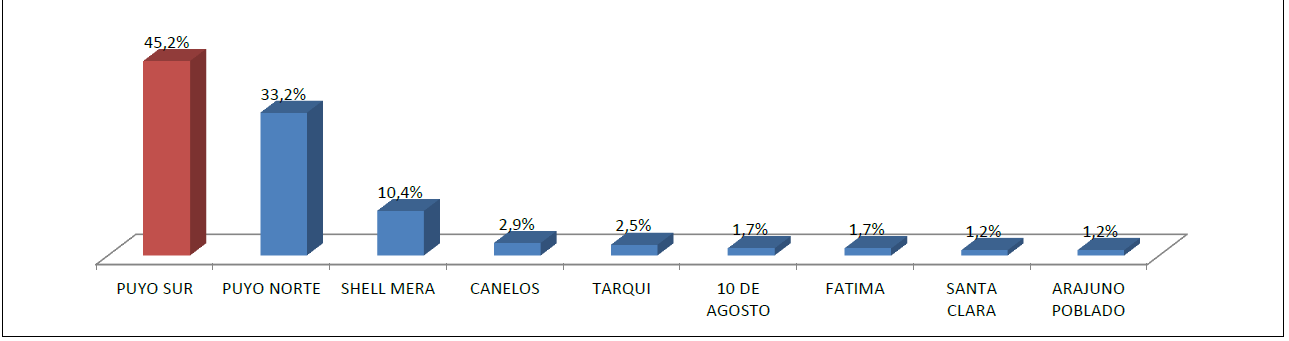 ANÁLISIS DE RESULTADOS
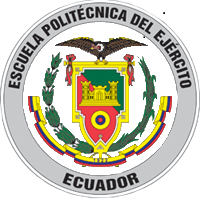 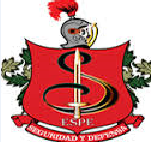 Hipótesis ante un desastre natural

La ciudad del Puyo se encuentra localizada a 60 Km de distancia  de los volcanes Tungurahua y Sangay,  los mismos que se encuentran localizados en la Cordillera de los Andes, las erupciones volcánicas no obedecen a ninguna ley de periodicidad, y no ha sido posible descubrir un método para prevenirlas, estas erupciones vienen precedidas por sacudidas sísmicas y  siendo los volcanes Tungurahua y Sangay activos, en el caso de suscitarse una erupción volcánica,  se tendrá que enfrentar la presencia de movimientos telúricos, emisiones violentas en la superficie terrestre de materiales procedentes del interior volcán, provocando deslizamientos de tierra  que represarían el río Pastaza, con  consecuencias desastrosas a la ciudad del Puyo como son: daños y perdidas humanas, de sus bienes, deteniendo el desarrollo armónico de la ciudad (deterioro de los cultivos, colapso de los puentes, vías de comunicación y paralización de actividades turísticas)
ANÁLISIS DE RESULTADOS
Encuesta dirigida a los habitantes de la ciudad del Puyo.
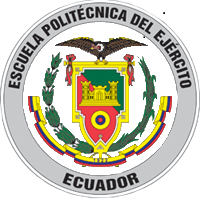 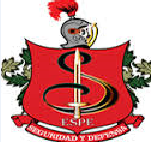 ¿Le gustaría a usted  contribuir con el  turismo en la ciudad del Puyo?
ANÁLISIS DE RESULTADOS
Encuesta dirigida a los habitantes de la ciudad del Puyo.
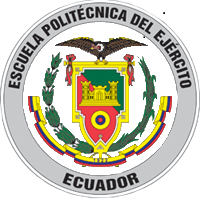 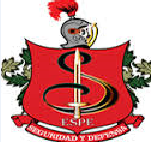 ¿Considera usted que las Autoridades locales están cumpliendo con sus responsabilidades con relación a la seguridad al turismo en la ciudad del Puyo?
ANÁLISIS DE RESULTADOS
Encuesta dirigida a los habitantes de la ciudad del Puyo.
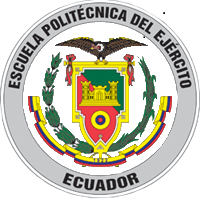 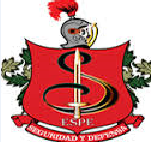 ¿Considera usted que es necesario e importante que se desarrolle un Plan de seguridad para hacer del Puyo un modelo de ciudad turística?
ANÁLISIS DE RESULTADOS
Encuesta dirigida a los turistas nacionales y extranjeros.
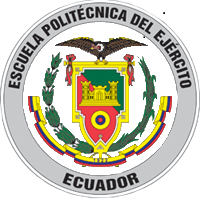 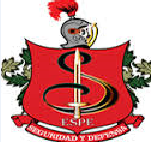 ¿Percibe usted que la población de la ciudad del Puyo tiene una cultura orientada a la seguridad turística?
ANÁLISIS DE RESULTADOS
Encuesta dirigida a los turistas nacionales y extranjeros.
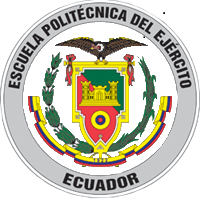 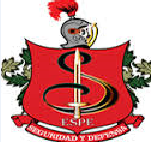 ¿Qué  es lo más importante para usted al visitar una ciudad turística?
ANÁLISIS DE RESULTADOS
Encuesta dirigida a los turistas nacionales y extranjeros.
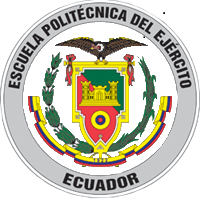 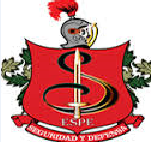 ¿Considera usted que es necesario e importante que se desarrolle un Plan de seguridad para hacer del Puyo un modelo de ciudad turística?
CAPÍTULO V
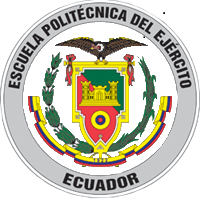 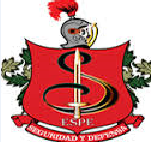 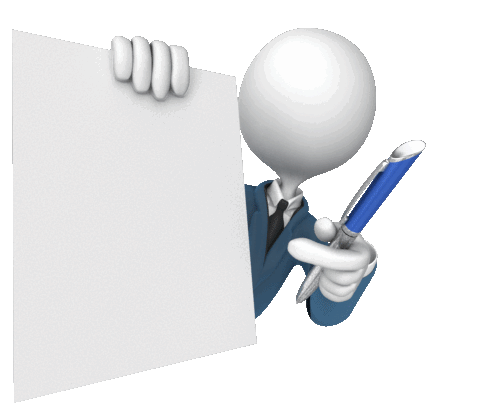 CONCLUSIONES Y RECOMENDACIONES
CONCLUSIONES
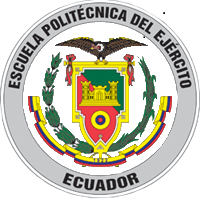 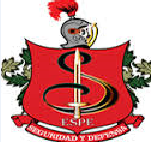 La Ciudad del Puyo tiene condiciones, características y potencial turístico.
Está conformado el Consejo de Seguridad Ciudadana Cantonal, en la ciudad.
No existe un Plan de Seguridad Integral que proporciones seguridad general y especifica al turismo.
Los principales factores de riesgo que afectan a la ciudad del Puyo, son: la delincuencia común (homicidios/asesinatos, robo a personas, robo a domicilios, robo a locales comerciales, robo de vehículos, robo de motocicletas, robo en vías y carreteras, robo de accesorios de vehículos  y riesgos naturales (sismo grado 6).
Los riesgos establecidos afectan a los habitantes y a los turistas.
No existe una política, plan, programa, estrategias, ni procedimientos concretos, actualizados en cuanto a seguridad turística.
La delincuencia actual proviene de otros lugares que aprovecha el turismo existente en la ciudad del Puyo.
RECOMENDACIONES
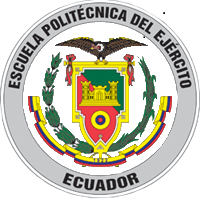 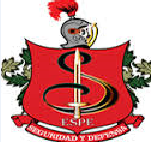 Que  se aproveche el potencial turístico que tiene la ciudad. 
Que el Concejo de Seguridad Ciudadana Cantonal, cumpla sus funciones .
Que el Gobierno Autónomo Municipal, considere la aplicación del presente Plan de Seguridad Integral, para la seguridad ciudadana y turística.
Difundir las normas y recomendaciones de seguridad, para la creación de una cultura de seguridad  en la ciudadanía  orientada al turismo.
Que el Gobierno Autónomo Municipal, sea la instancia del Estado encargada de planificar y coordinar entre las entidades de la seguridad ciudadana, las políticas y acciones que deben desarrollar cada una de las instituciones, además de impulsar a que la población se involucre en la seguridad turística, mejorando de esta forma la imagen de la ciudad del Puyo como desino turístico.
Capacitar y organizar a la población en beneficio de la seguridad ciudadana y turística.
CAPÍTULO VI
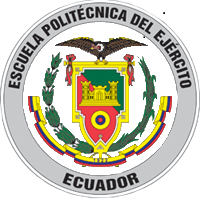 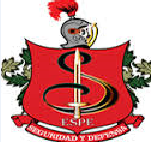 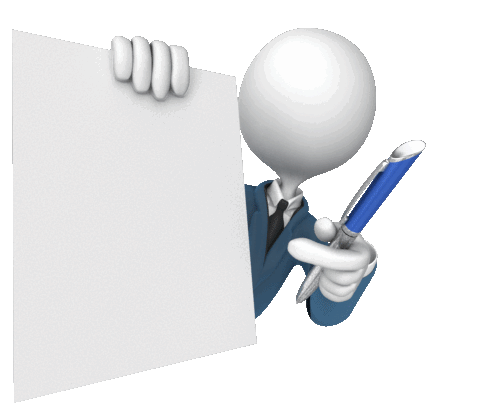 PROPUESTA
PROPUESTA
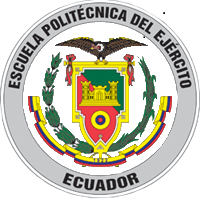 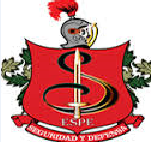 PLAN DE SEGURIDAD INTEGRAL DE LA CIUDAD DEL PUYO, PROVINCIA DE PASTAZA, ORIENTADO A LA FORMACIÓN DE UN MODELO DE CIUDAD TURÍSTICA.
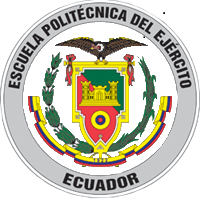 I. SITUACIÓN GENERAL.
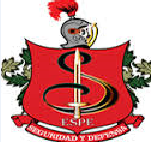 II. MISIÓN
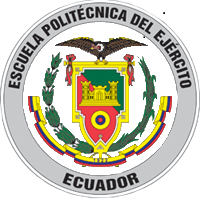 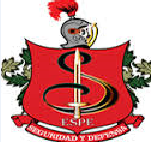 El Consejo de Seguridad Ciudadana Municipal del Cantón Pastaza, las instituciones involucradas en la seguridad ciudadana y la comunidad organizada, ejecutarán el Plan de Seguridad Integral, a partir de su aprobación en la jurisdicción, para  que la ciudad del Puyo alcance condiciones de seguridad,  a fin de ser considerada como modelo de ciudad turística.
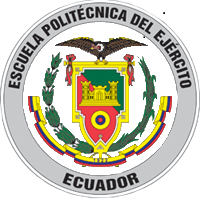 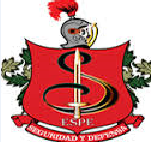 III. EJECUCIÓN
Identificar, analizar y solucionar problemas de seguridad
Poner en práctica soluciones inmediatas a los problemas de seguridad detectados.
Funciones
CORDINADOR (Los oficiales Jefes del subcircuito Policial )
SUPERVISOR (Líder del Comité)
SECRETARIO
MIEMBROS
COMITÉ LOCAL DE SEGURIDAD CIUDADANA DEL SUBCIRCUITO.
Organización
Miembros
2 FASES RIESGO DELINCUENCIAL: PREVENTIVA Y RESPUESTA.
3 FASES RIESGO NATURAL: PREVENTIVA, RESPUESTA Y  RESTITUCION.
Fases o Etapas
MATRIZ DEL PLAN DE SEGURIDAD INTEGRAL
CREAR UNA CULTURA DE SEGURIDAD
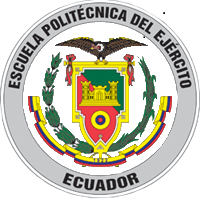 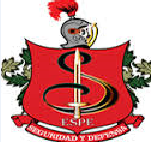 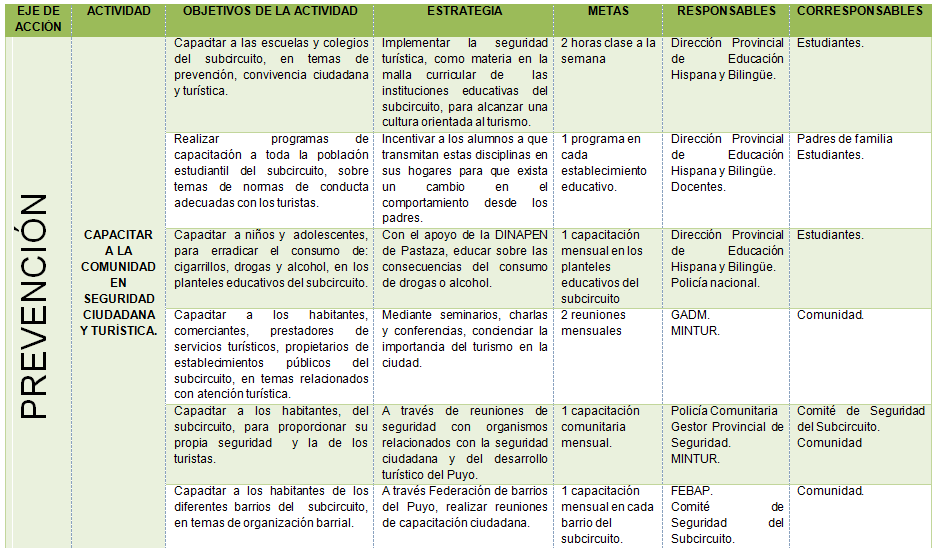 MATRIZ DEL PLAN DE SEGURIDAD INTEGRAL
INVOLUCRAMIENTO DE COMUNIDAD EN ACCIONES DE SEGURIDAD
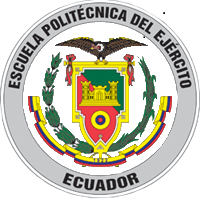 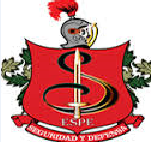 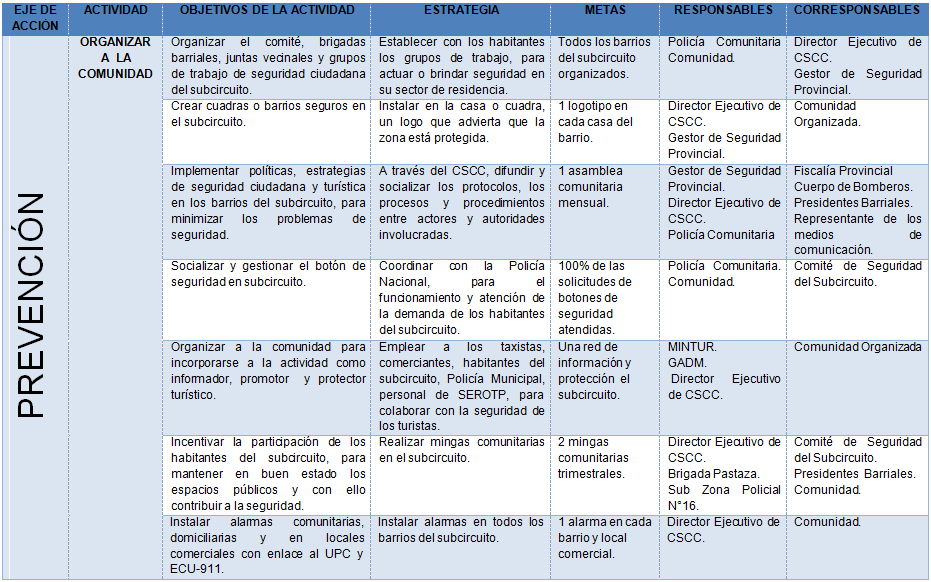 MATRIZ DEL PLAN DE SEGURIDAD INTEGRAL
FORTALECIMIENTO DEL TEJIDO Y COHESIÓN SOCIAL
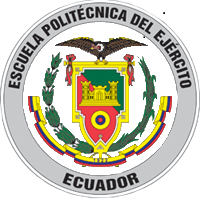 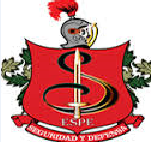 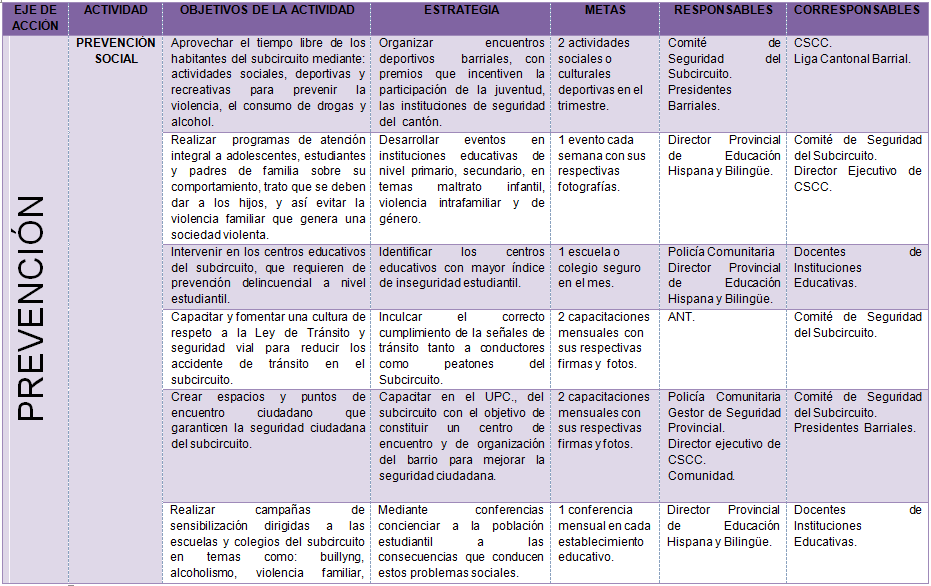 MATRIZ DEL PLAN DE SEGURIDAD INTEGRAL
DISMINUIR LA OPORTUNIDAD DEL DELITO.
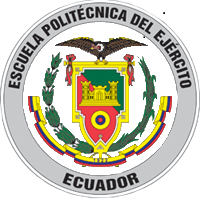 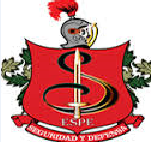 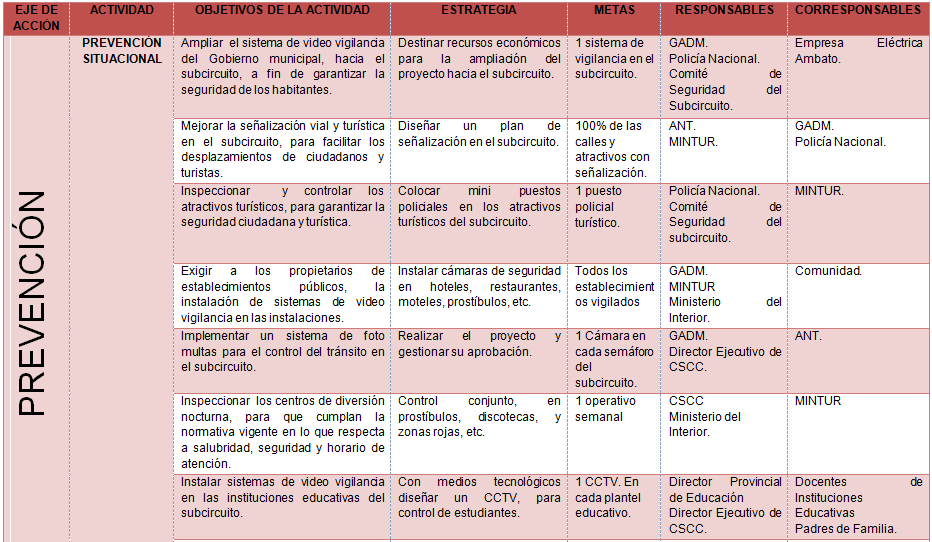 FASE PREVENTIVA PARA RIESGOS DELINCUENCIALES.
MEJORAR LOS SERVICIOS DE SEGURIDAD
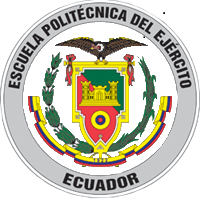 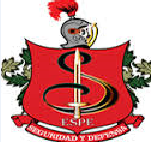 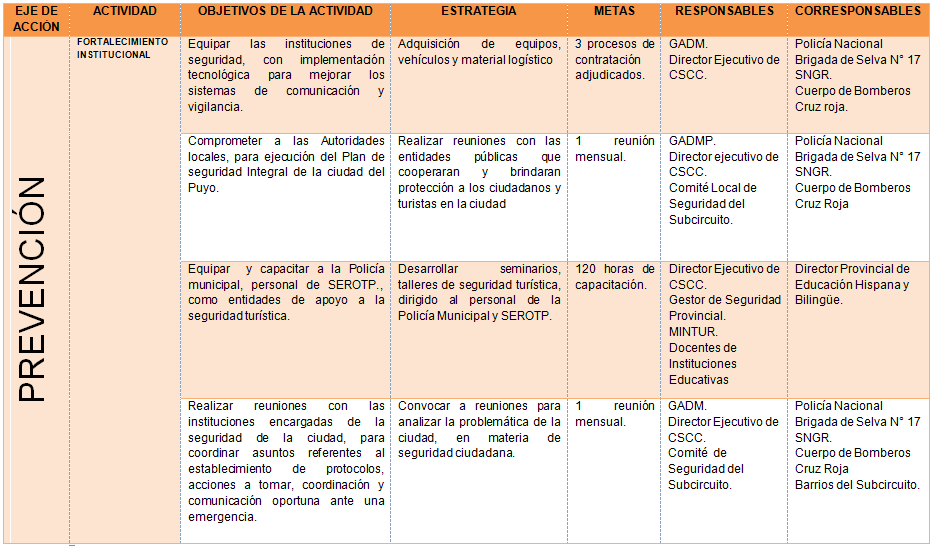 FASE DE RESPUESTA PARA RIESGOS DELINCUENCIALES
ORGANIZACIÓN DEL SUBCIRCUITO
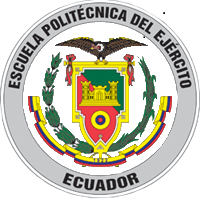 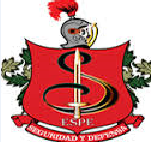 OSCPS.3
GRUPO DE VIGILANCIA Y PROTECIÓN
GRUPO 
 DELATOR
GRUPO DE APOYO
GRUPO DE DIRIGENTES
1 Líder Barrial
1 Conductor
1 Médico 
1 Enfermero
1 Comunicaciones
1 Camarógrafo
1 Líder del Grupo
1 Conductor
1 Enfermero
1 Comunicaciones
10 Personas
1 Líder del  Grupo
1 Conductor
1 Comunicaciones
1 Camarógrafo
 10 Personas
1 Líder del  Grupo
1 Comunicaciones
5 Conductores
3 Motociclistas
10 Personas
Acciones de intervención 
directa e inmediata
Problemática seguridad ciudadana y lucha contra la impunidad
Reacción, atención inmediata  y  protección.
Para
Contra
FASES PARA RIESGOS NATURALES.
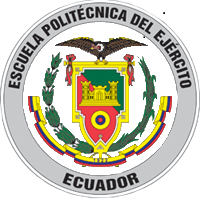 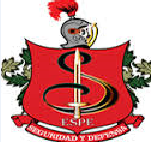 INSTRUCCIONES DE COORDINACIÓN.
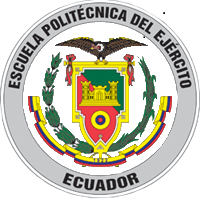 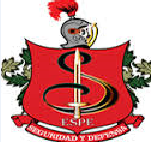 El presente plan, entrará en vigencia a partir de su aprobación.

El CSCC, realizaran las coordinaciones pertinentes, sobre la función que cumplirá cada institución partícipe de la seguridad ciudadana, durante el desarrollo de actividades de prevención, reacción y restitución.

La organización y capacitación para las brigadas, circuitos, subcircuitos y barrios, serán solicitados a la Policía Nacional, SNGR, Cuerpo de Bomberos  y otras afines.
IV. ADMINISTRACIÓN Y FINANCIAMIENTO.
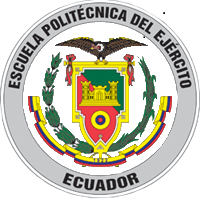 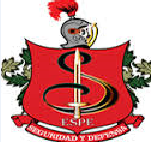 ADMINISTRACIÓN Y FINANCIAMIENTO.
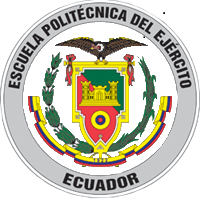 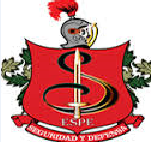 ADMINISTRACIÓN.
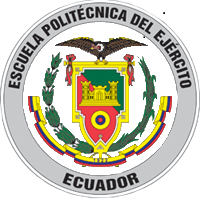 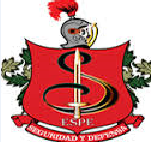 ADMINISTRACIÓN Y FINANCIAMIENTO.
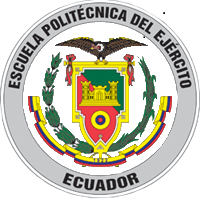 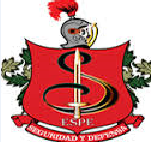 FINANCIAMIENTO.
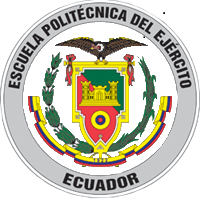 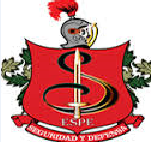 V. SUPERVISIÓN  Y CONTROL.
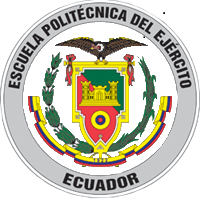 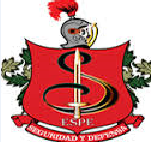 Las acciones a desarrollarse en el presente Plan de Seguridad Integral de la ciudad del Puyo, estarán supervisadas y controladas por el Director Ejecutivo del Consejo de Seguridad, el mismo que realizará un monitoreo y seguimiento de las acciones a cumplir por las entidades partícipes de la seguridad.
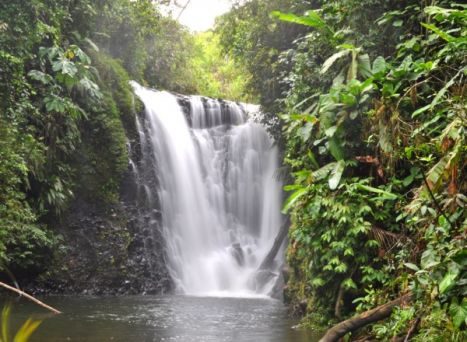 GRACIAS POR SU ATENCIÓN